コープミニ東舞子
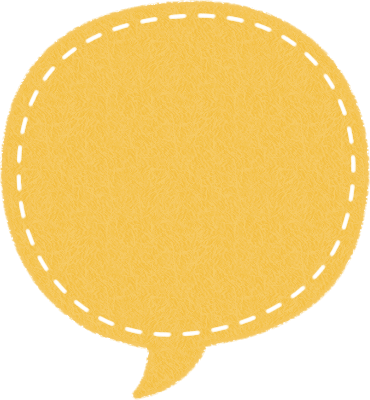 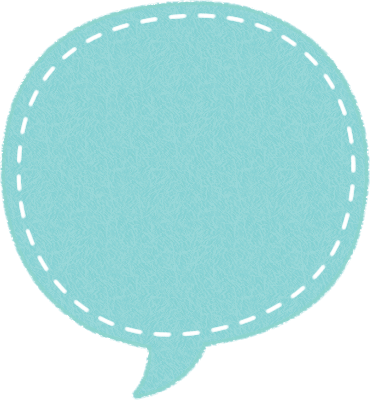 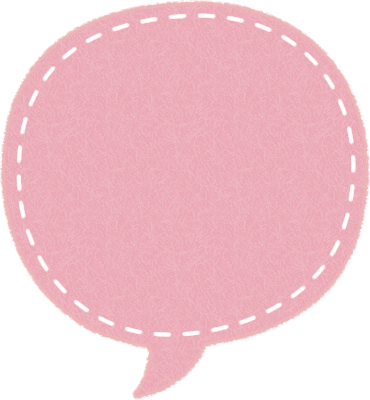 来て！
見て！
聞いて！
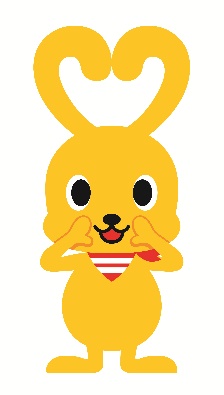 あ
レインボースクール
つ
ま
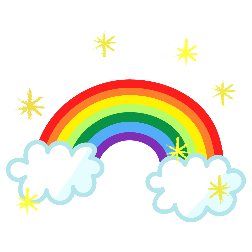 れ
組合員集会室にて開催！
！
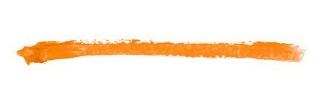 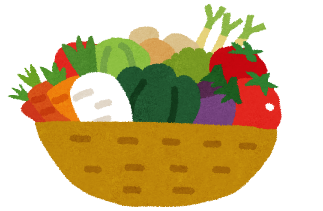 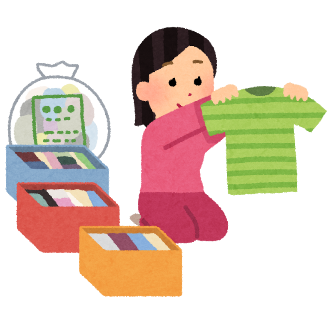 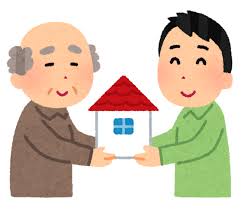 【お問合せ・お申込み】コープミニ東舞子　　TEL　078-785-2250